Lincoln in the Law
TPS
Alexander Carpenter
Photos
Notice to Take Deposition in Bryan & Bryan v. Wash et al, [Law papers].
http://hdl.loc.gov/loc.rbc/lprbscsm.scsm1405
This daguerreotype is the earliest-known photograph of Abraham Lincoln, taken at age 37 when he was a frontier lawyer in Springfield and Congressman-elect from Illinois. (Source: Ostendorf, p. 4)
http://hdl.loc.gov/loc.pnp/cph.3g02439
Plea in Lewis v. Phares, [Law papers].
http://hdl.loc.gov/loc.rbc/lprbscsm.scsm1474
Plea in Wisner v. Wooster, Rust, & Hougham, [Law papers].
Decree in Opdycke v. Opdycke & Opdycke, [Law papers].
http://hdl.loc.gov/loc.rbc/lprbscsm.scsm1526
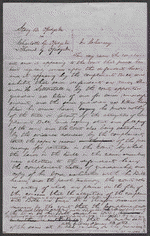 Old State House, Springfield, Sangamon County, IL
Historic American Buildings Survey:Creators
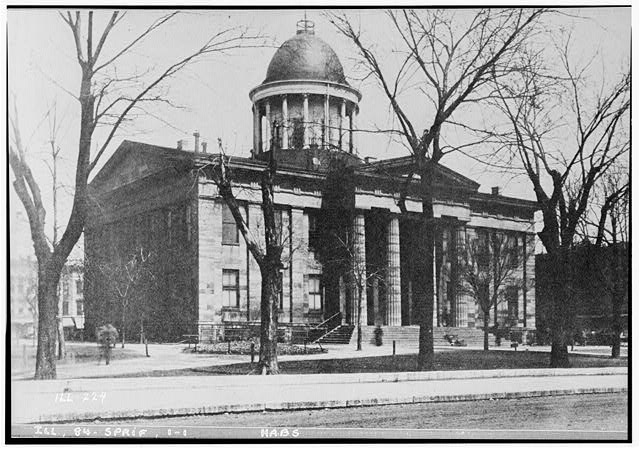 http://www.loc.gov/pictures/item/il022
/
Abraham Lincoln, immediately prior to Senate nomination, Chicago, Illinois
http://www.loc.gov/pictures/item/2008678332/
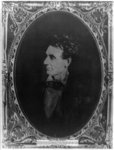 Abraham Lincoln, presidential candidate, half-length portrait, facing right
[Abraham Lincoln while a traveling lawyer, taken in Danville, Illinois
http://www.loc.gov/pictures/item/2008678328/
Abraham Lincoln from a portrait taken from life by Charles A. Barry, Springfield, Illinois, June 1860 / on stone by J.E. Baker ; J.H. Bufford's Lith. 313 Washington St. Boston.
http://www.loc.gov/pictures/item/2006680102/
Court Cases
http://hdl.loc.gov/loc.rbc/lprbscsm.scsm1512
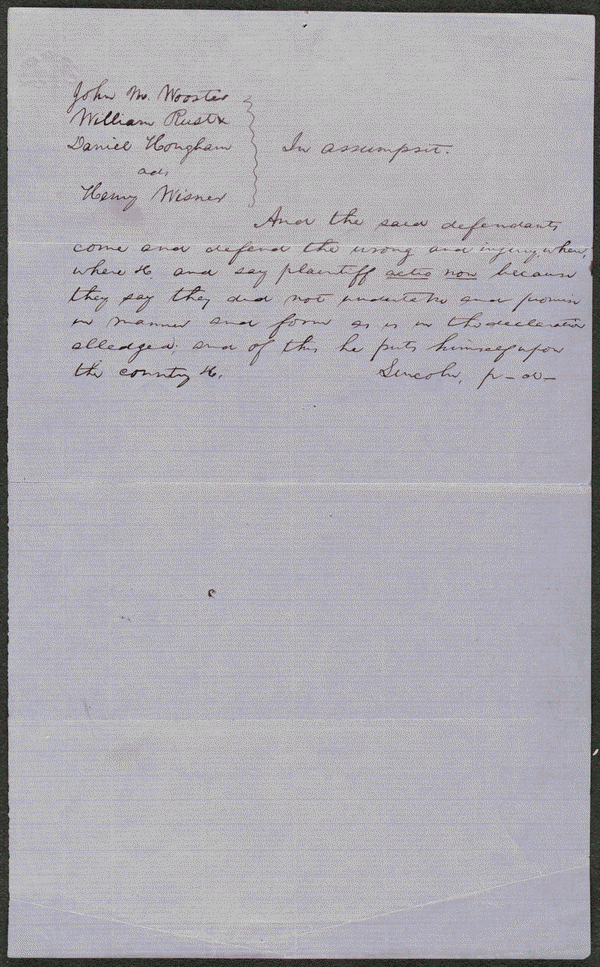 Summary: Wooster owed Wisner $3,000 for goods and merchandise. 
Wooster failed to pay, and Wisner sued in an action of assumpsit seeking $3,000.
 Wooster retained Lincoln and pleaded non-assumpsit. Apparently,
 the parties reached an agreement, and the court dismissed the case.
http://hdl.loc.gov/loc.rbc/lprbscsm.scsm1512
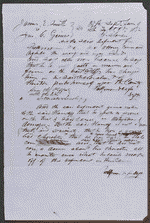 Summary: Gaines claimed that Smith stole some of his corn. Smith retained Lincoln and sued Gaines in an action of trespass on the case for slander seeking $1,000 in damages. Gaines pleaded not guilty, but a jury found for Smith and awarded $100.
Wordle